Legal Rights Part 2
Sections 9 - 14
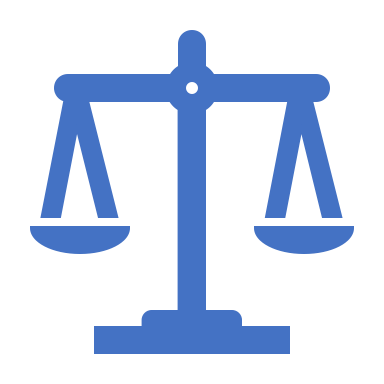 Detention and Imprisonment
9 Everyone has the right not to be arbitrarily detained or imprisoned.
“Arbitrarily” means not having sufficient legal reason for stopping or restricting someone's movement or putting them in jail.
“Detained” does not just mean going to jail. Detained could become an arrest. 
Should police be able to detain you without cause if they feel you could cause harm to the general public?
Arrest or Detention
10 Everyone has the right on arrest or detention
(a) to be informed promptly of the reasons therefor;
(b) to retain and instruct counsel without delay and to be informed of that right; and
(c) to have the validity of the detention determined by way of habeas corpus and to be released if the detention is not lawful.
Hebeas Corpus = the body or the person’s body.
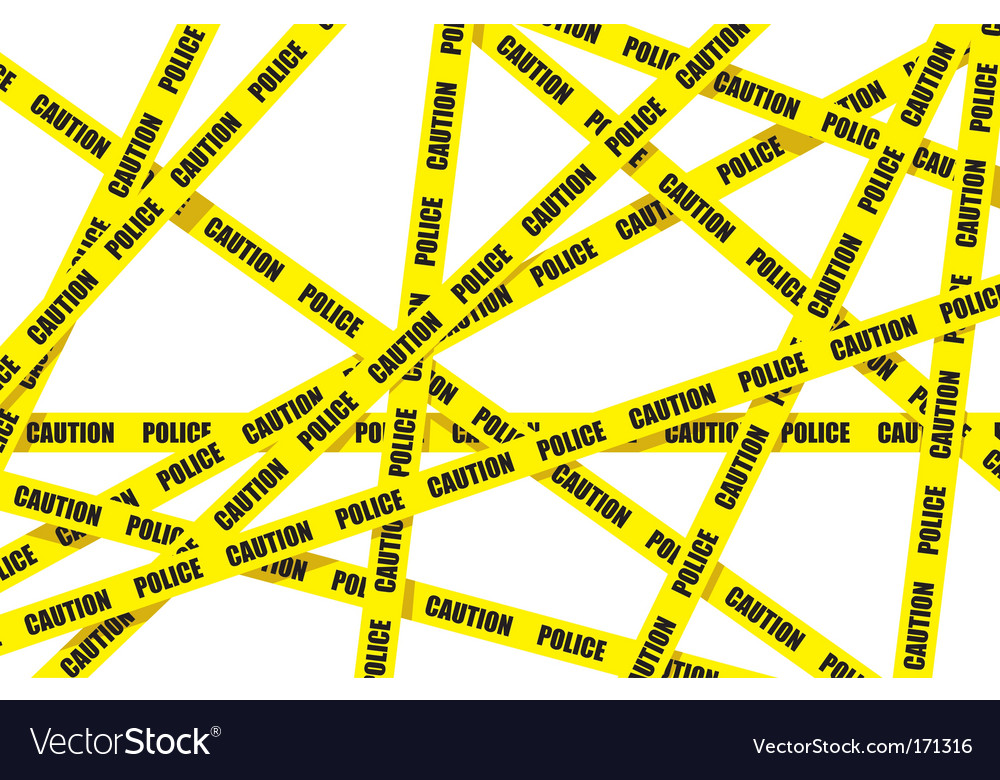 “Police Caution”
The accused must be told of the right in a way they understand. This means in French, English, Mandarin or whatever language they require. 
It also means that if you have a developmental disability, you need to understand your rights as well.
You should and can request a lawyer and not say anything until then.
Legal aid is available if you don’t have the money to pay a lawyer.
Read Charkaoui v. Canada. Be prepared to defend Question 4.
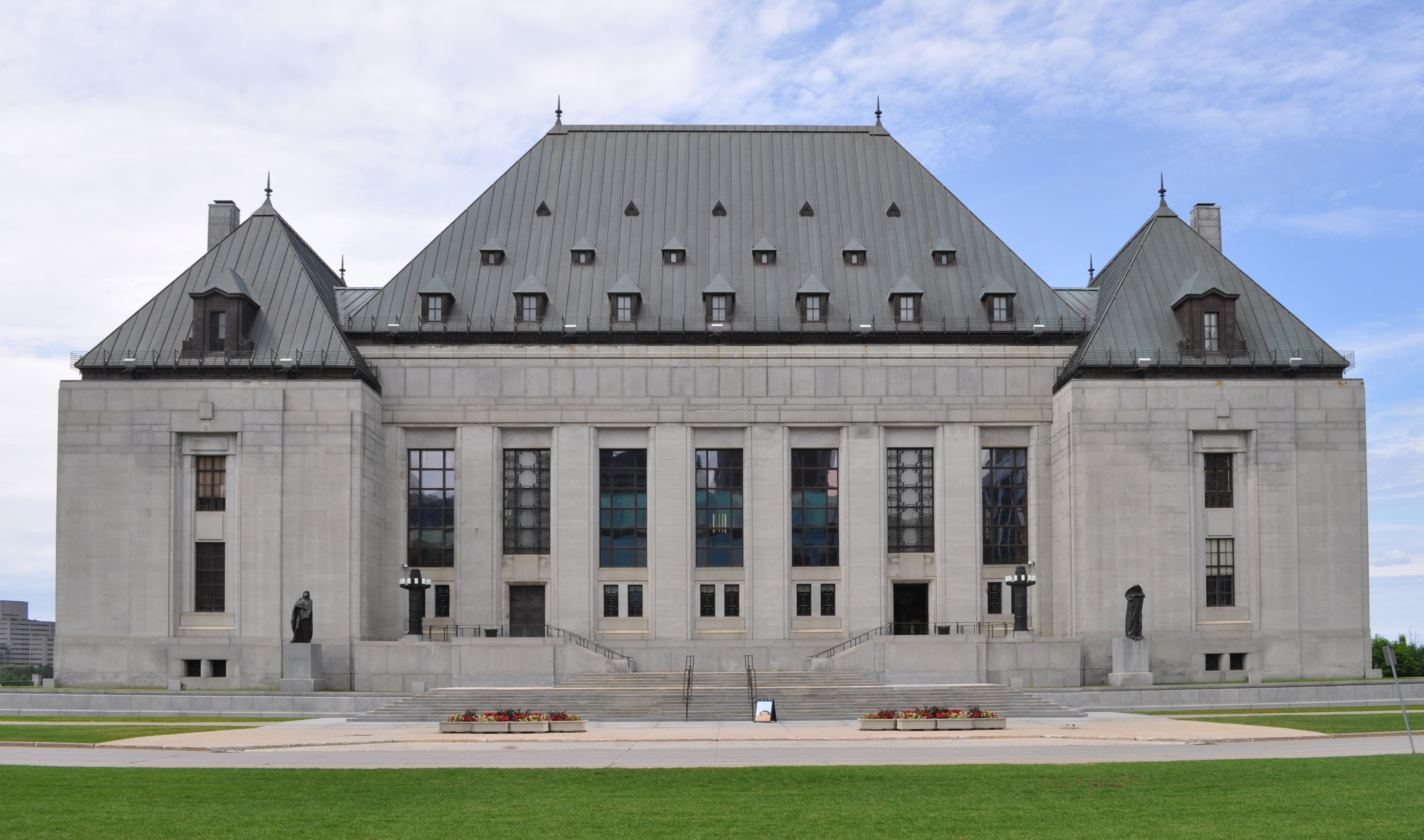 Proceedings in Criminal and Penal Matters
Section 11 has a lot of subsections (9 of them). 
Go the Charter link (at the top of the webpage and here) and choose the 1 you think is most important. Be prepared to explain why to the group.
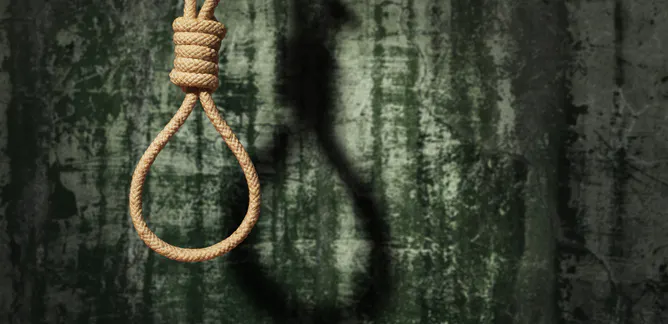 Treatment or Punishment
12 Everyone has the right not to be subjected to any cruel and unusual treatment or punishment

What is cruel and unusual punishment to you? Remember Foucault and crime and punishment?
Cruel and Unusual Treatment or Punishment
Canada has maximum and minimum sentencing.
Do you agree with these maximum sentences? Do you think any are cruel and unusual
Self - Crimination
13 A witness who testifies in any proceedings has the right not to have any incriminating evidence so given used to incriminate that witness in any other proceedings, except in a prosecution for perjury or for the giving of contradictory evidence.

You have likely heard of ‘Taking the 5th” in the US & and not presenting evidence that can be used to convict yourself later. This the equivalent to that.